День безпечного Інтернету
8 лютого
другий вівторок лютого
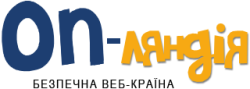 Інформацію взято з сайту: onlandia.org.ua
Основи безпеки в Інтернеті для підлітків 15 — 18 років
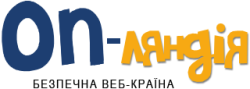 Що роблять в онлайні підлітки
Підлітки завантажують музику, використовують обмін миттєвими повідомленнями , електронну пошту та грають в он-лайнові ігри. 
Вони активно використовують пошукові сервери для знаходження інформації в Internet. 
Більшість підлітків відвідувала чат-кімнати, і багато з них брали участь у дорослих або приватних чатах. 
Хлопці в цьому віці скоріше за все виходять за межі, шукаючи грубий гумор, насильство, азартні ігри та відверті сайти для дорослих. 
Дівчата, скоріш за все, схильні до розмов в он-лайні й більш піддані сексуальним домаганням.
Підказки з безпеки
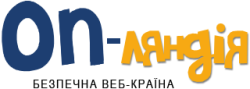 Ось кілька підказок з безпеки, які вам слід взяти до уваги, коли ви даєте рекомендації з використання онлайну підліткам:
Створіть список Правил користування Internet вдома. Туди ви маєте включити типи сайтів з необмеженим доступом, години користування Internet та рекомендації зі спілкування з іншими в онлайні, включаючи чат-кімнати. 
Тримайте комп'ютери з Internet-з'єднанням у відкритій зоні, поза межами кімнати вашої дитини. 
Вивчіть інструменти для фільтрування Internet. 
Використовувати контрольовані чат-кімнати, та наполягайте на тому, щоб вони залишалися в публічних зонах чат-кімнат. 
Ніколи не погоджувалися зустрічатися зі своїм онлайновим другом. 
Ніколи не давати про себе інформацію по електронній пошті, в чат-кімнатах, дошках оголошень, реєстраційних формах і персональних профілях, а також при участі в он-лайнових конкурсах. 
Не завантажувати програми, музику або файли без дозволу. Спільний доступ до файлів, отримання текстів та картинок з Інтернету може порушувати закони про авторські права. 
Розповідати про те, що або хто в он-лайні примушує її почувати себе незручно або налякано. 
Дізнайтесь більше про те, як діяти з онлайновими хижаками та кібер-хуліганами. 
Не давати свої адреса електронної пошти, не відповідати на "сміттєву" пошту та використовувати фільтри електронної пошти. 
Не розміщувати персональну інформацію та фотографії. 
Не повинні використовувати Internet для розповсюдження пліток, хуліганити або загрожувати іншим. 
Азартні розваги в он-лайні є незаконними.
Діти в Інтернеті: реальні загрози віртуального світу
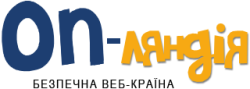 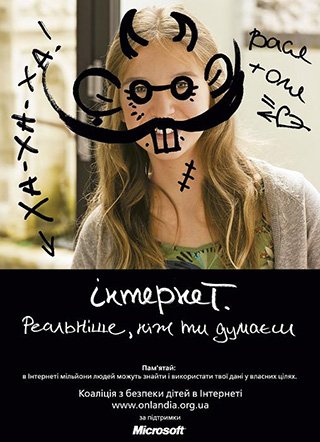 Закони стосуються Інтернету
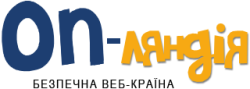 Хоча більшість законів було створено до того, як Інтернет набув широкого розповсюдження, дія законів розповсюджується і на Інтернет. Все, що є незаконним у повсякденному житті, є незаконним і в онлайні.
Пам'ятайтеРозмістивши інформацію в Інтернеті, ви втрачаєте контроль над нею і в більшості випадків вже ніколи не зможете видалити всі її копії.
ПеревіряйтеЗавжди слід переконатися, що ви знаєте людину, якій надаєте інформацію, і знаєте, для чого її буде використано.
ДумайтеЧи безпечно розміщувати особисту інформацію на своєму веб-сайті, якщо ви не впевнені в тому, для чого вона використовуватиметься?
Історії
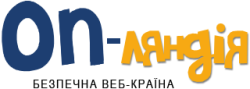 Історії для дітей 7—10 років
Безмежний ліс — історія про дев'ятирічного Миколку, який вчиться користуватися комп'ютером та електронною поштою. Читачі дізнаються про те, що таке Інтернет і що в ньому можна робити. Крім того, в історії розповідається про те, що в Інтернеті є речі, від яких слід захиститися.
Нові друзі Ганнусі — це продовження історії «Безмежний ліс». Головною героїнею є двоюрідна сестра Миколки, Ганнуся. В історії йдеться про публічний характер Інтернету, етикет в Інтернеті, публікацію зображень та авторські права.
Історії для дітей 11—14 років
Римська група — розпочинається з того, що Ема, яка є членом шкільного театрального гуртка, отримує сценарій він невідомого друга з чату. В історії порушуються питання авторських прав, захисту комп'ютера та значення паролів.
Плутанина та інциденти — цей розділ містить короткі оповідання, в яких йдеться про достовірність інформації в Інтернеті, відповідальність, пов'язану з публікацією фотографій та текстів, а також про зустрічі з людьми в Інтернеті та про однорангові (P2P) мережі в Інтернеті.
Пошуки втікача — історія для дітей 11–14 років Анімаційна історія про те, як Михайло і його кіт призвичаїлися до нового дому та нової школи. Тема цієї історії — як познайомитися з друзями та як  уникнути можливого залякування як у школі так і в мережі Інтернет. У  програму входять вправи та контрольні завдання.
------------------------------------------------------------------------------------------------------------------------------------------
Для того, щоб мати можливість переглянути історії, на комп’ютері має бути встановлено програвач Silverlight.
Silverlight має багато переваг, однією з яких є можливість перегляду відео в повноекранному режимі без погіршення якості зображення. Silverlight оптимізує зображення згідно заданого розміру вікна. Встановити Silverlight зараз.
Для того щоб мати можливість переглянути історії, на комп'ютері має бути встановлено Flash-програвач. 
Якщо у вас його нема, натисніть тут.
Повідомлення про проблеми
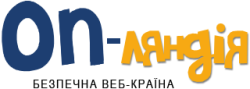 Національна «гаряча лінія» з питань запобігання насильству та захисту прав дітей
Звернувшись у гарячу лінію за телефоном 0 800 500 33 50 або за електронною поштою
 info@Lastrada.org.ua, onlandia@live.com 
Порушення прав споживачівУ разі порушення прав споживачів необхідно звертатися до 
органів захисту прав споживачів вашого міста/регіону або до суду.
Веб-сторінки, що пропагують насильство та жорстокість Жорстоке поводження і шкідливий вплив на дітей і підлітків в Інтернеті включає:
виготовлення, розповсюдження і використання матеріалів, що зображують насилля, 
включаючи сексуальне; 
чіпляння або «залицяння» в мережі, входження в довіру дитини з метою залучення її у ситуацію, де їй може бути заподіяна шкода; 
показ і пропаганда матеріалів, можуть завдати психологічну, фізичну або іншу шкоду; 
домагання, шантаж або залякування, включаючи переслідування. 
Про веб-сайти, що пропагують насильство й жорстокість або розпалюють ненависть, расову дискримінацію, слід повідомляти в Департамент боротьби зі злочинами, пов'язаними 
з торгівлею людьми, МВС України та управління (відділи) БЗПТЛ ГУМВС, УМВС.  Телефон довіри Департаменту: (+380 44) 254-76-04.
В разі виявлення небажаного вмісту веб-сайтів ви можете також повідомити про це он-лайн за адресою http://skarga.ua.
Дитяча порнографіяРозповсюдження і виготовлення дитячої порнографії заборонено в більшості країн світу. В Україні контролем Інтернету на предмет дитячої порнографії займається Департамент боротьби зі злочинами, пов'язаними з торгівлею людьми, МВС України та управління (відділи) БЗПТЛ ГУМВС, УМВС. Телефон довіри Департаменту: (+380 44) 254-76-04.
Інші образливі або недоречні матеріалиВ інших випадках зверніться до свого інтернет-провайдера або адміністратора відповідного веб-сайту.
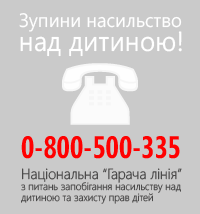 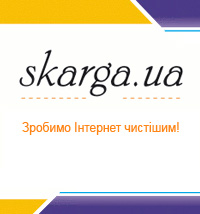